Sir Henry
2021 Example Timetable – Week One
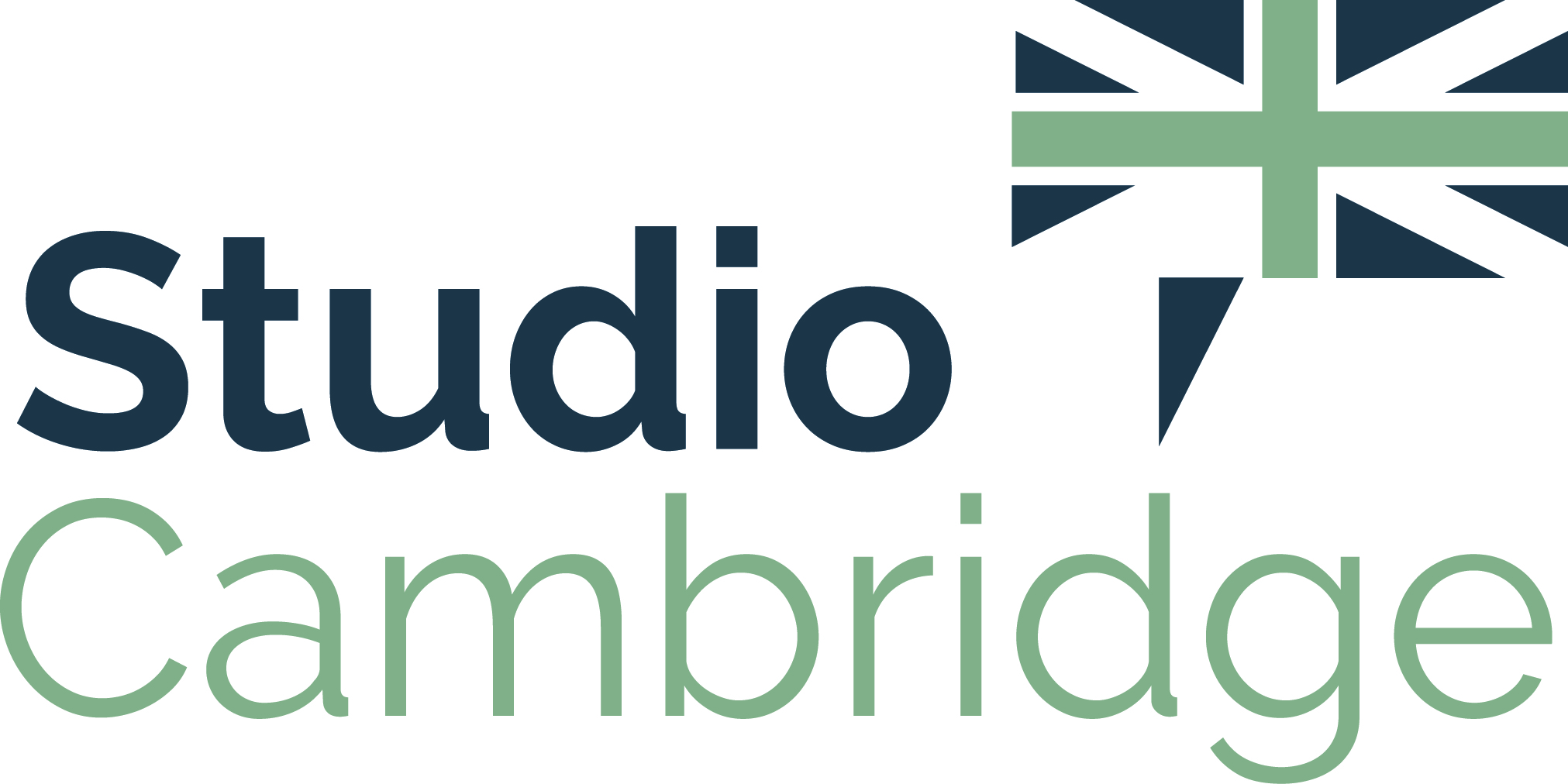 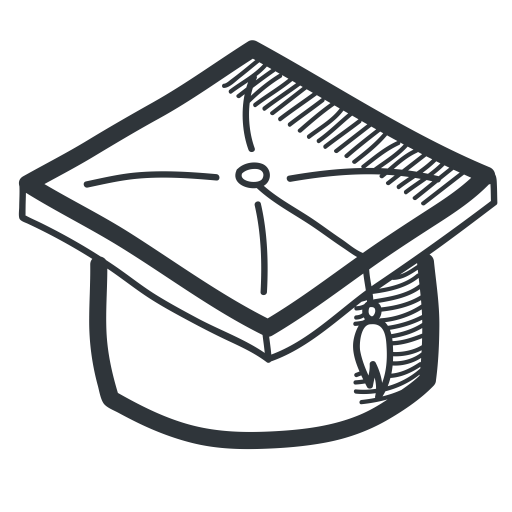 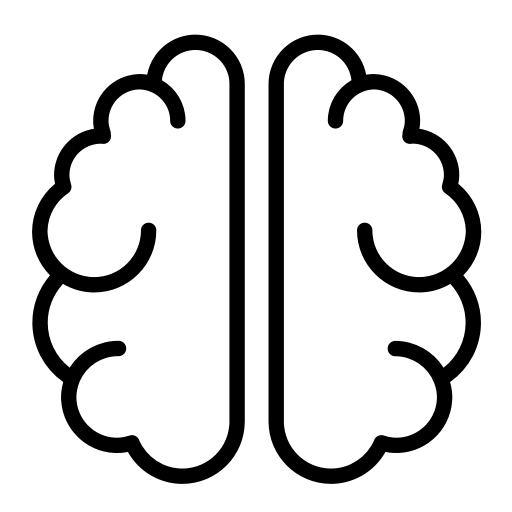 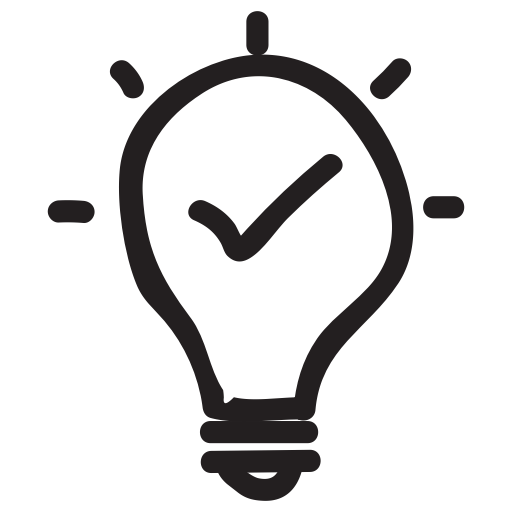 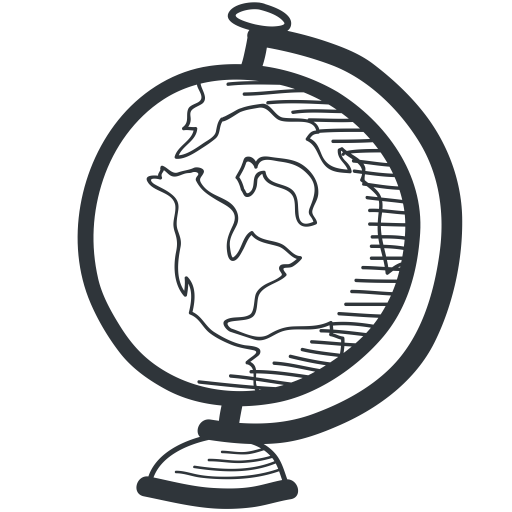 Monday
Friday
Tuesday
Wednesday
Thursday
Saturday
Sunday
09:30-11:00
Placement test
English topic and life skills lessons 1 & 2
Full day excursion to London
English topic and life skills lessons 1 & 2
English topic and life skills lessons 1 & 2
English topic and life skills lessons 1 & 2
Full day excursion to Warwick Castle
11:30–13:00
Welcome lesson
British culture 
lessons 3 & 4
Communication skills lessons 3 & 4
Excursion 
lessons 3 & 4
Excursion 
lessons 3 & 4
14:15-15:15
Language Activity:
Language games
Language Project:
 Music quiz
Language Project: 
Music video planning
Excursion to Cambridge with a visit to Cambridge University’s King’s College Chapel
Language Project:
Music video making
Visit to 
Bishop’s Stortford 
town centre
15:30-16:30
Football
Drama games
Clay modelling
Basketball
Cricket
Decoupage design
Cookie decorating
Volleyball
T-shirt design
Magic wand making
Tennis
Rounders
16:45-17:45
Rugby
Bag design
Cookie decorating
Cake decorating
Badminton
Football
19:15-20:45
Photo chase challenge
Sports, games and 
arts & crafts
Movie night
Disco
Sports, games and 
arts & crafts
Sir Henry 
Olympic games
Party night
Evening snack in residence
Bedtime at 21:45
Sir Henry
2021 Example Timetable – Week Two
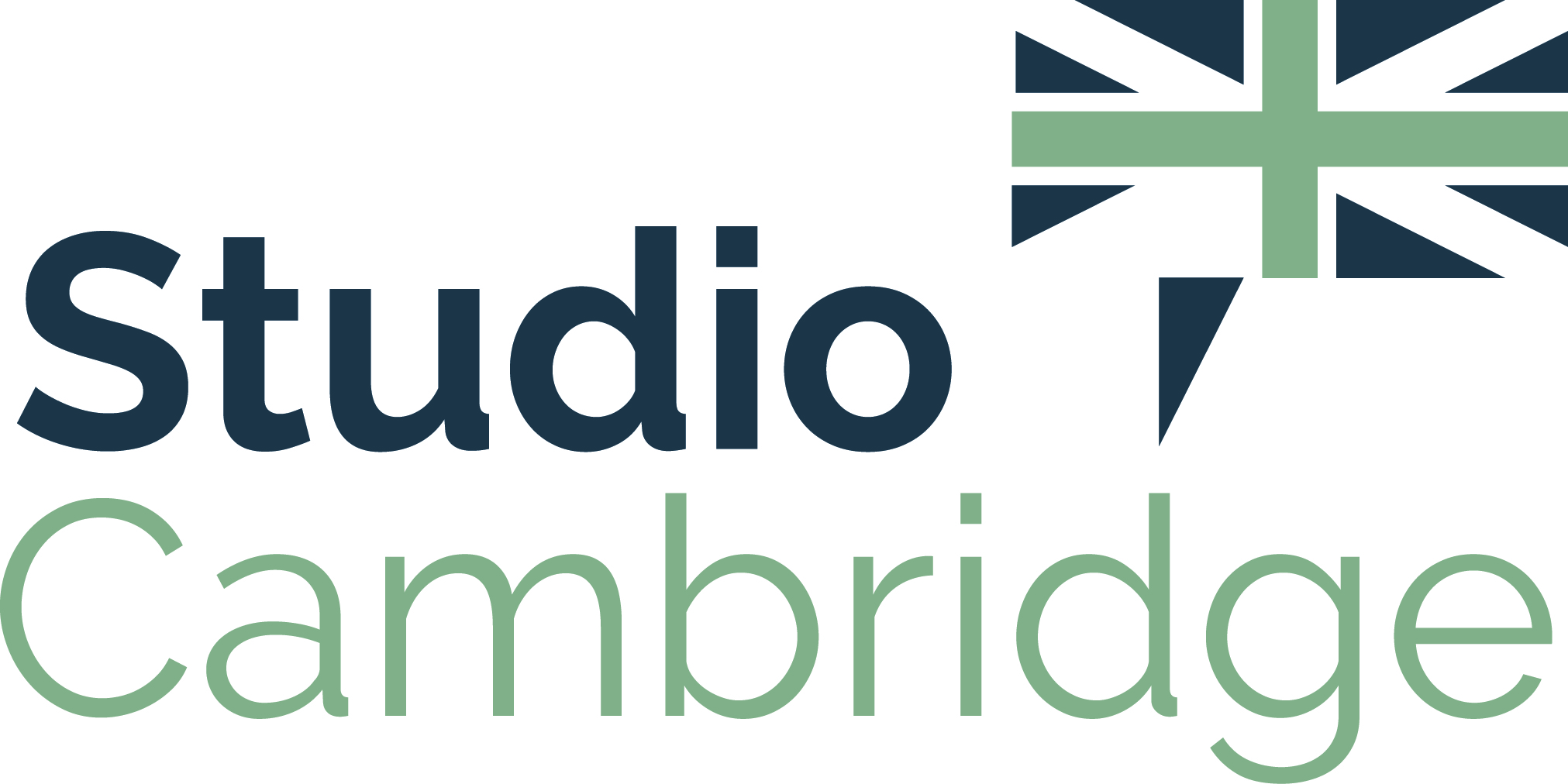 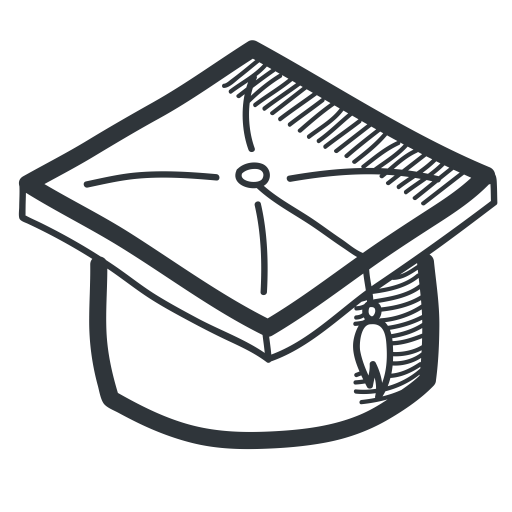 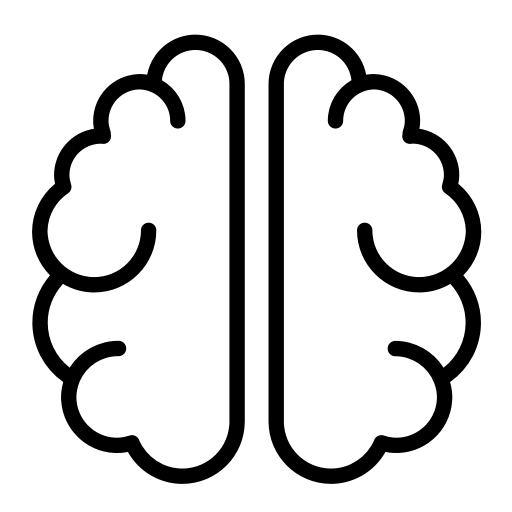 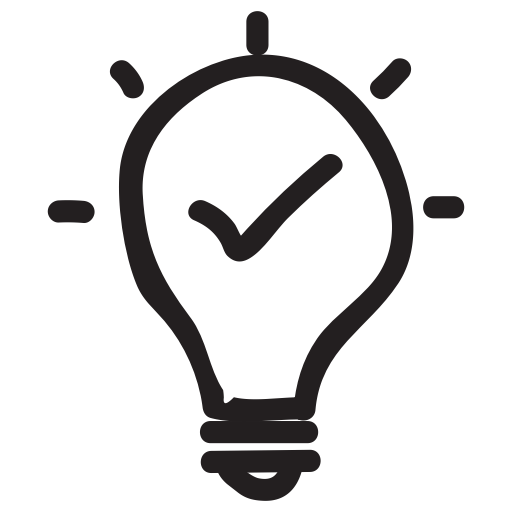 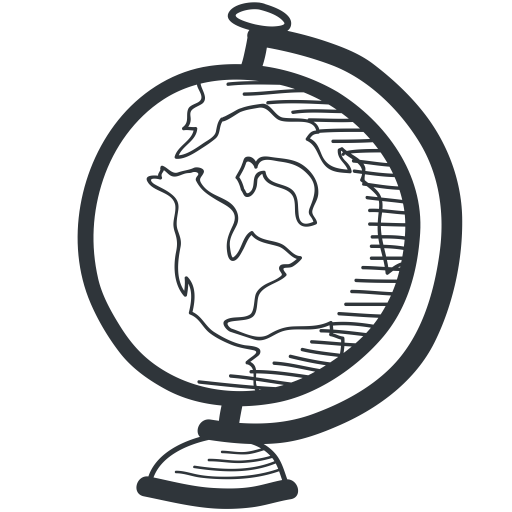 Monday
Friday
Tuesday
Wednesday
Thursday
Saturday
Sunday
09:30-11:00
English topic and life skills lessons 1 & 2
English topic and life skills lessons 1 & 2
Full day excursion to Brighton
English topic and life skills lessons 1 & 2
English topic and life skills lessons 1 & 2
English topic and life skills lessons 1 & 2
Return home
11:30–13:00
Communication skills lessons 3 & 4
British culture 
lessons 3 & 4
Communication skills lessons 3 & 4
Excursion 
lessons 3 & 4
Excursion 
lessons 3 & 4
14:15-15:15
Language Activity:
Language games
Language Project:
 Plan a photo story
Language Project: Photography
for photo story
Excursion to Cambridge with punting on the River Cam
Language Project:
Create the photo story
Visit to 
Bishop’s Stortford 
town centre
Meditation
Basketball
Bracelet making
15:30-16:30
Volleyball
Drama games
Puppet making
Football
Potion making
Decoupage design
Postcard design
Cricket
Clay modelling
Newspaper catwalk
Rugby
Charcoal sketching
Badminton
Mask making
Ultimate frisbee
16:45-17:45
19:15-20:45
Ultimate gem quest
Sports, games and 
arts & crafts
Movie night
Disco
Sports, games and 
arts & crafts
Sir Henry 
talent show
Evening snack in residence
Bedtime at 21:45
Sir Henry
2021 Example Activities
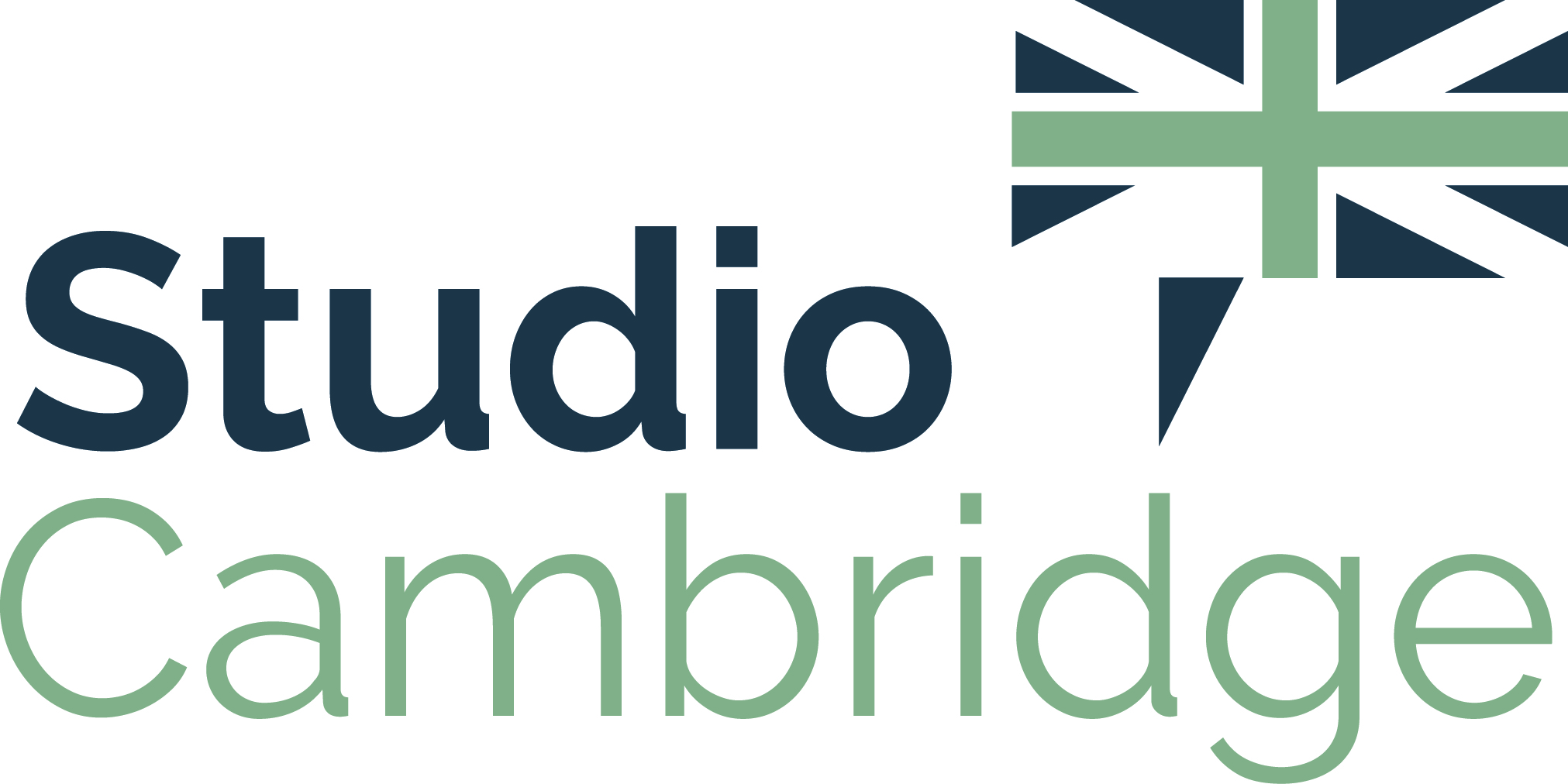 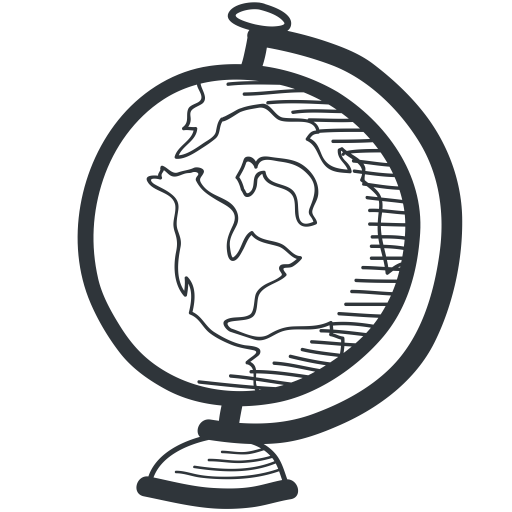 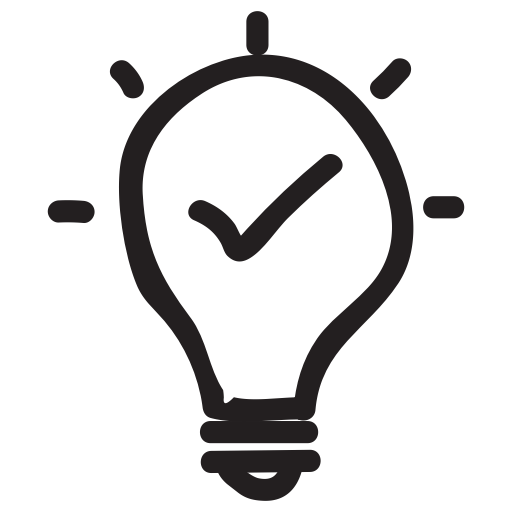 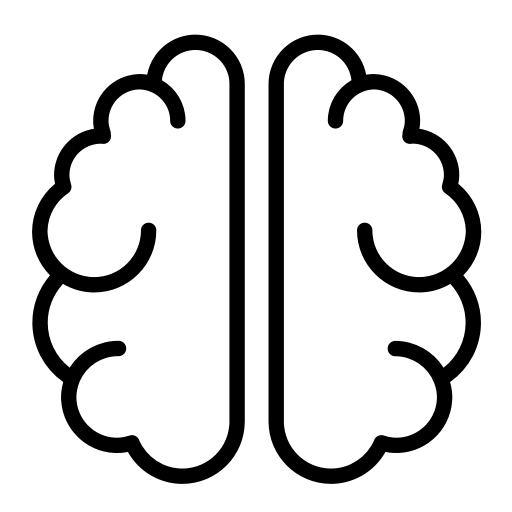 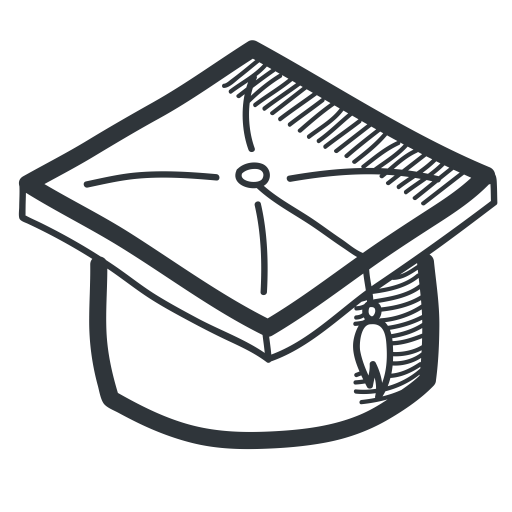 Badminton
Charcoal sketching
Bingo
Basketball
Clay modelling
Movie
Football
Cake decorating
Disco
Tennis
Friendship bracelet making
Board games
Swimming
Mask making
Quizzes
Cricket
T-shirt design
Photo-chase challenge
Rounders
Volleyball
Postcard design
Newspaper catwalk
Talent show
Ultimate frisbee
Decoupage design
Olympics
Felt puppet making
Origami
Cookie decorating
Magic wand making
Jazz aerobics
Potion making
Costume design
Meditation
Bag design